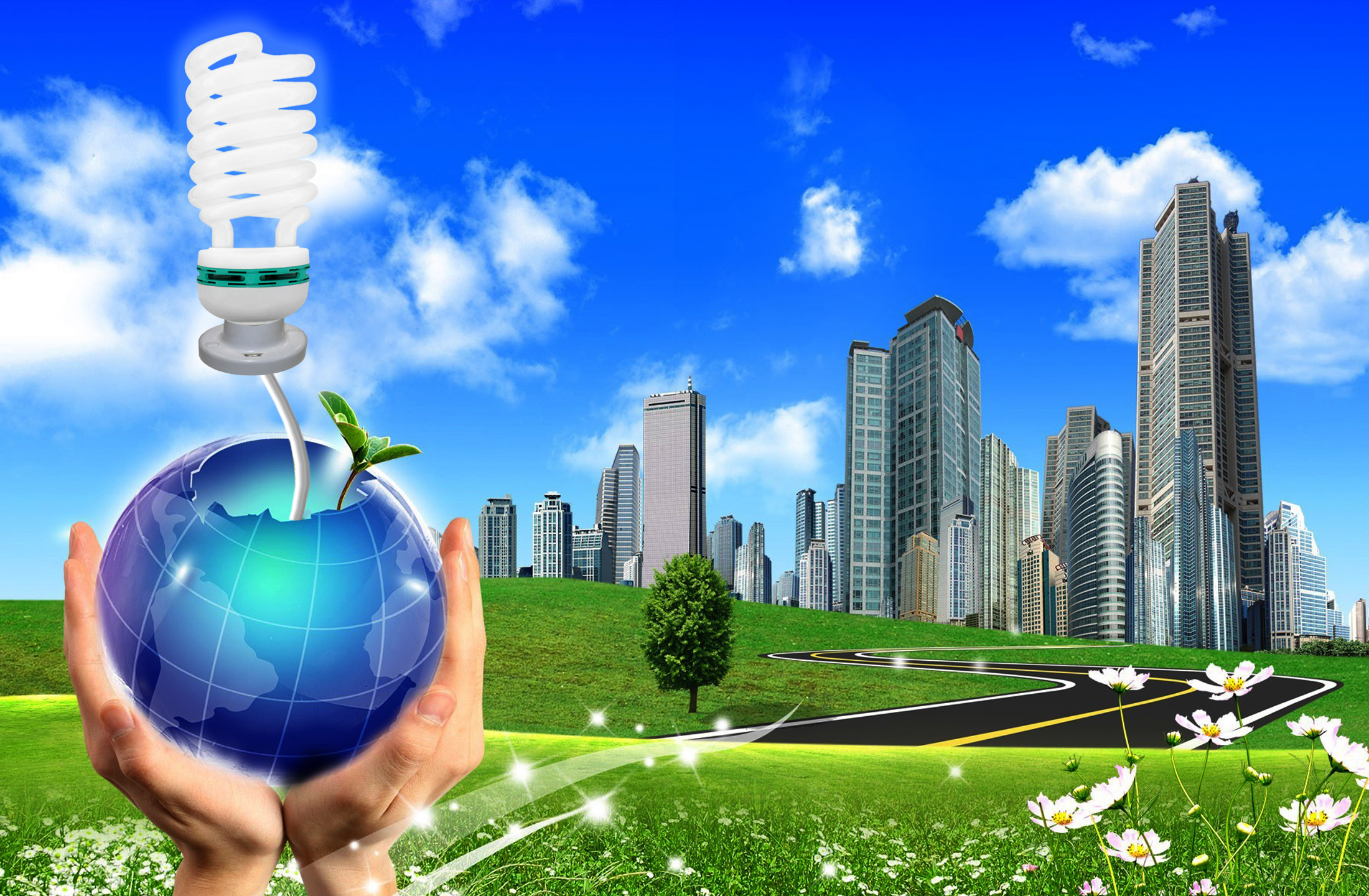 ХМЕЛЬНИЦЬКЕ ТЕРИТОРІАЛЬНЕ ВІДДІЛЕННЯ МАЛОЇ АКАДЕМІЇ НАУК УКРАЇНИ
КАМ’ЯНЕЦЬ-ПОДІЛЬСЬКЕ МІСЬКЕ НАУКОВЕ ТОВАРИСТВО МАН
Україна належить до енергодефіцитних країн і задовольняє потреби в первинних паливно-енергетичних ресурсах за рахунок власного видобутку не більше, ніж на третину (без урахування енергії атомних електростанцій).
У зв’язку із цим використання відновлюваних джерел енергії є одним із найбільш важливих напрямів державної енергетичної політики, яка передбачає не лише збереження енергії за рахунок заощадження традиційних паливно-енергетичних ресурсів, але й забезпечення умов для максимально ефективного її використання і покращення стану довкілля.
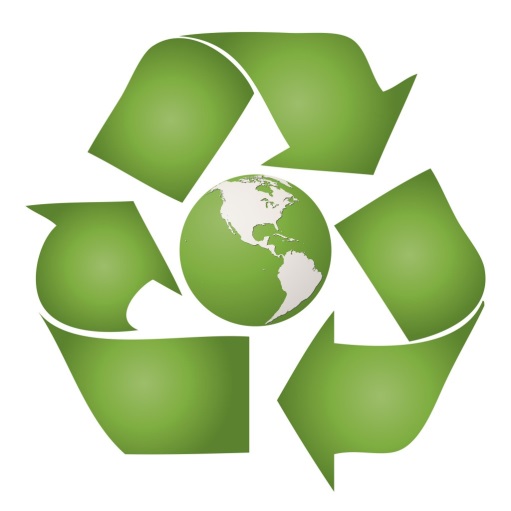 Основні напрямки енергозбереження:
• 	використання низькопотенційної енергії;
• 	створення простих і надійних енергетичних установок для виробництва теплової та електричної енергії.
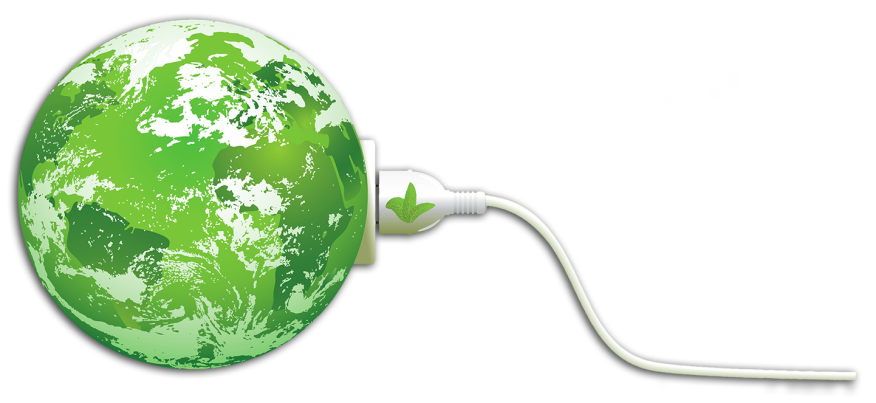 Метою роботи є дослідження вибору низькокиплячого робочого тіла з метою підвищення енергетичної ефективності ГеоТЕС.
Об’єкт дослідження - низькокиплячі робочі тіла.
Предмет дослідження: енергетичні установки, що працюють на НРТ. 
Гіпотеза: поширення енергозберігаючих технологій, підвищення енергоефективності економіки, зниження тиску паливно-енергетичного комплексу на природні ресурси країни.
Практична цінність полягає в тому, що результати досліджень і розробок, отримані в роботі, можуть бути використані на етапі проектування електричних станцій на низкокипящих робочих тілах та їх модернізації.
Особистий внесок полягає у формуванні теоретичної бази діючих установок на НРТ. Розроблено методику за вибором низькокиплячого робочого тіла, що враховує екологічні і технічні вимоги.
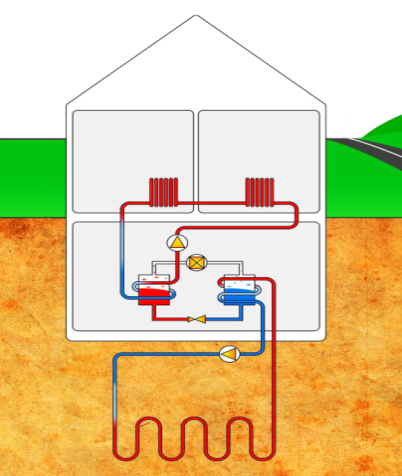 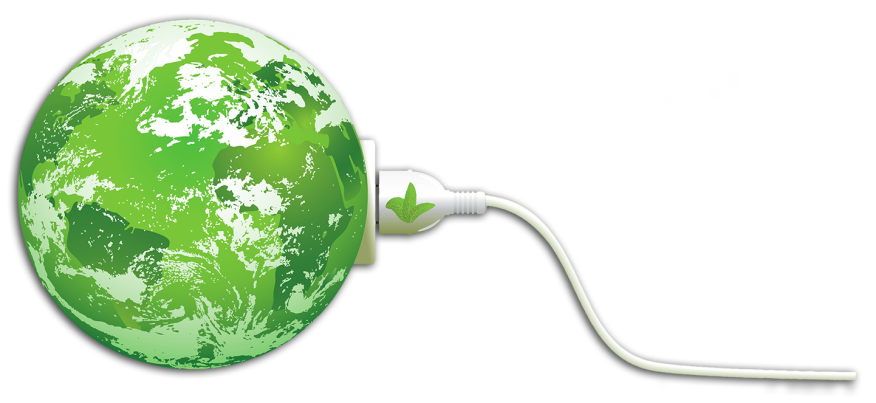 вивчення характеристик низькокиплячих робочих тіл і створення алгоритму їх вибору;

вивчення досвіду створення та експлуатації теплових електричних станцій з НРТ;

розробка рекомендацій щодо вибору параметрів теплових циклів на НРТ;

підтвердження технічної та економічної доцільності застосування НРТ на ГеоТЕС.
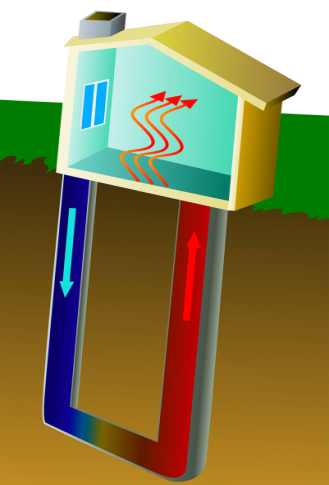 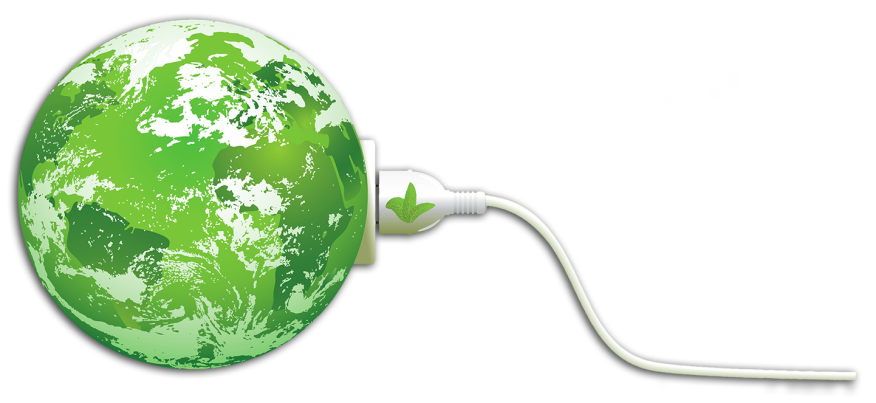 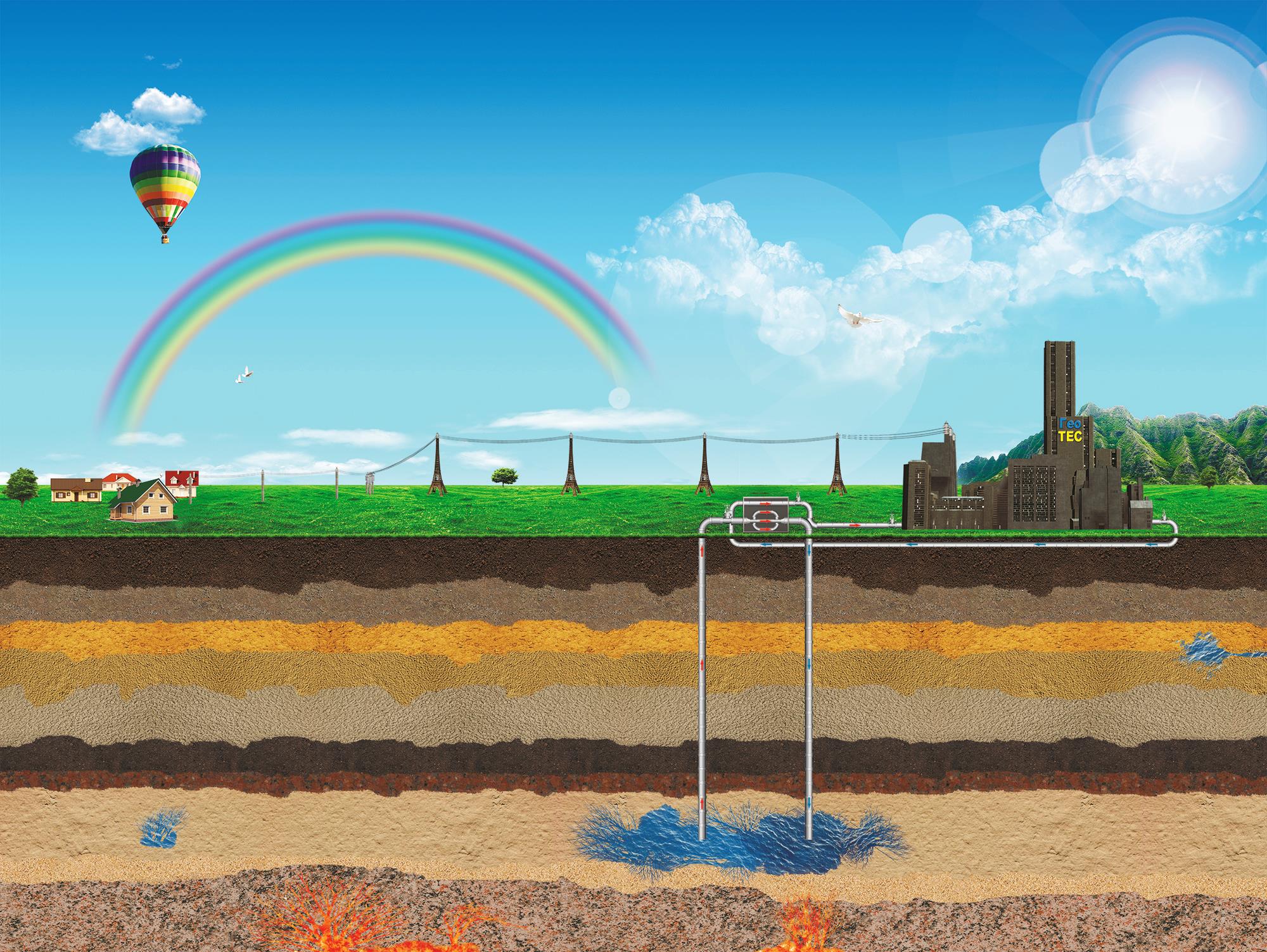 Геотермальна енергія - це тепло Землі, яке утворюється переважно внаслідок розпаду радіоактивних речовин у земній корі та мантії. У 1 л «внутрішнього простору» Землі накопичено у середньому 2,6 кВт енергії.
Бінарний цикл оснований на створенні замкнутої системи
Температура земної кори углиб підвищується на 
2,5-3°С через кожні 100м
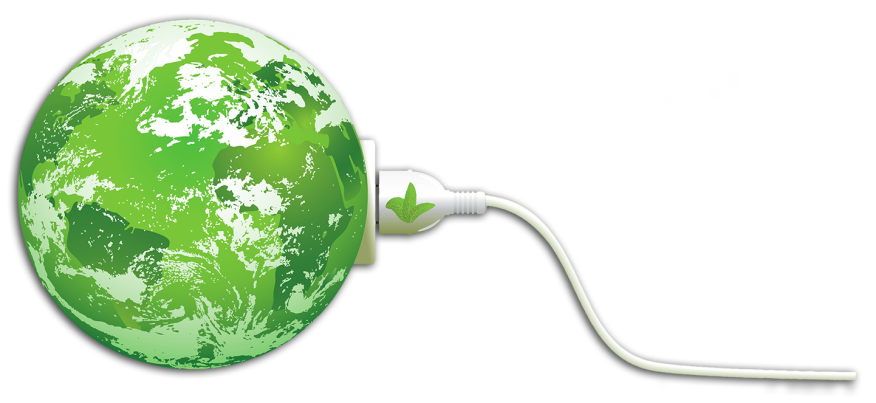 Геотермальні води - екологічно чисте джерело енергії, що постійно відновлюється.
(А) - перший (паровий) контур;
(В) - другий контур; 
1- експлуатаційна свердловина;
2- сепаратор вода/пара;
3- парова турбіна;
4- теплообмінник;
5- насос закачки;
6- нагнітальна свердловина;
7- перегрівач;
8- турбіна;
9- повітряний/водяний конденсатор;
10- конденсатозбірник;
11- насос.
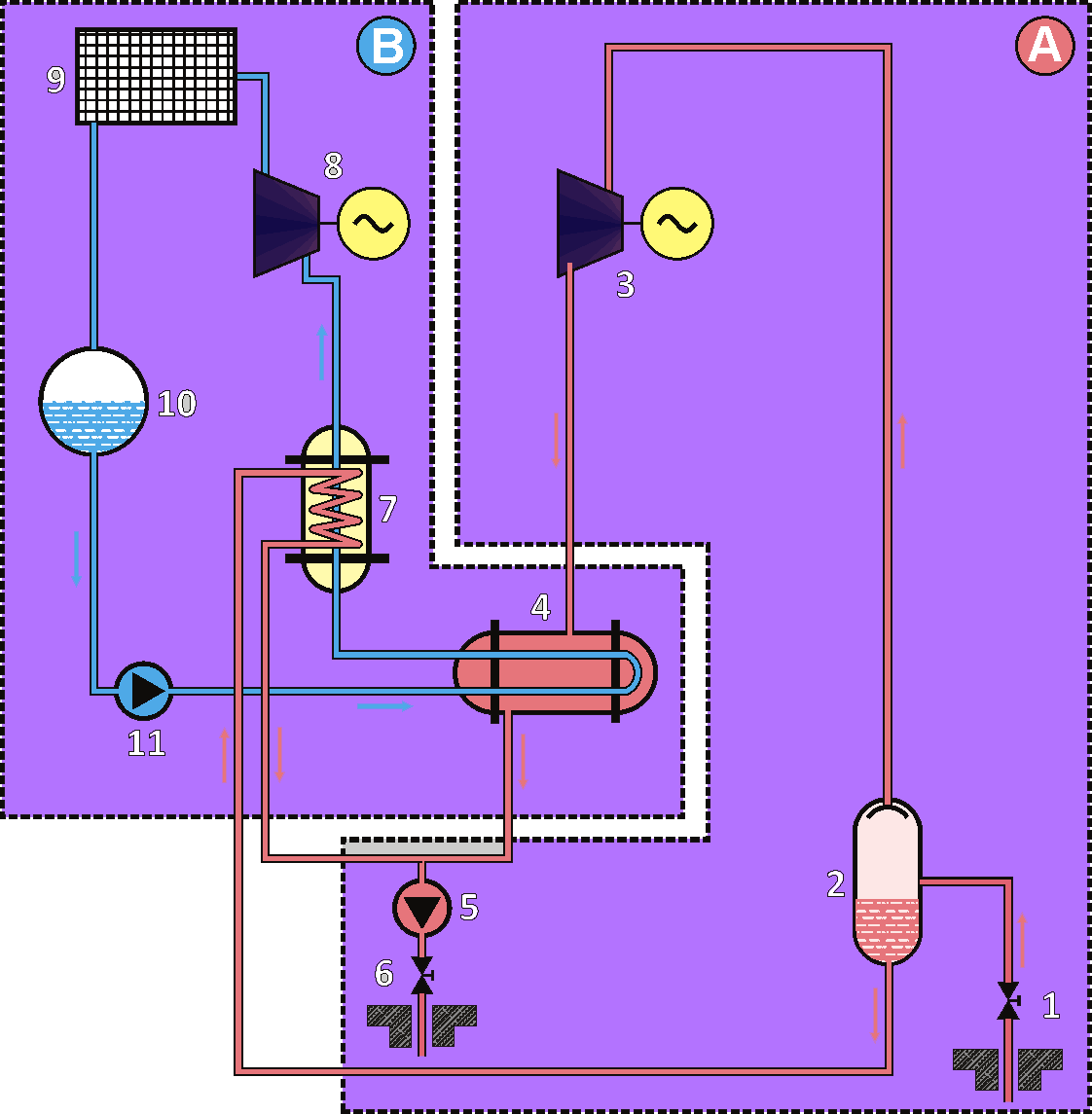 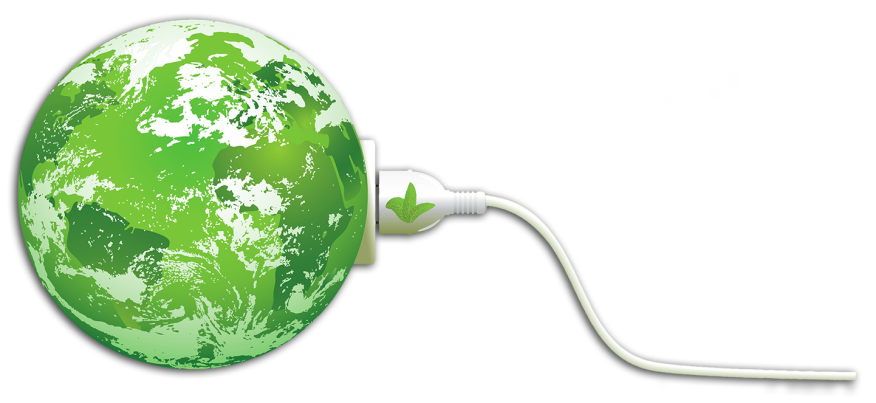 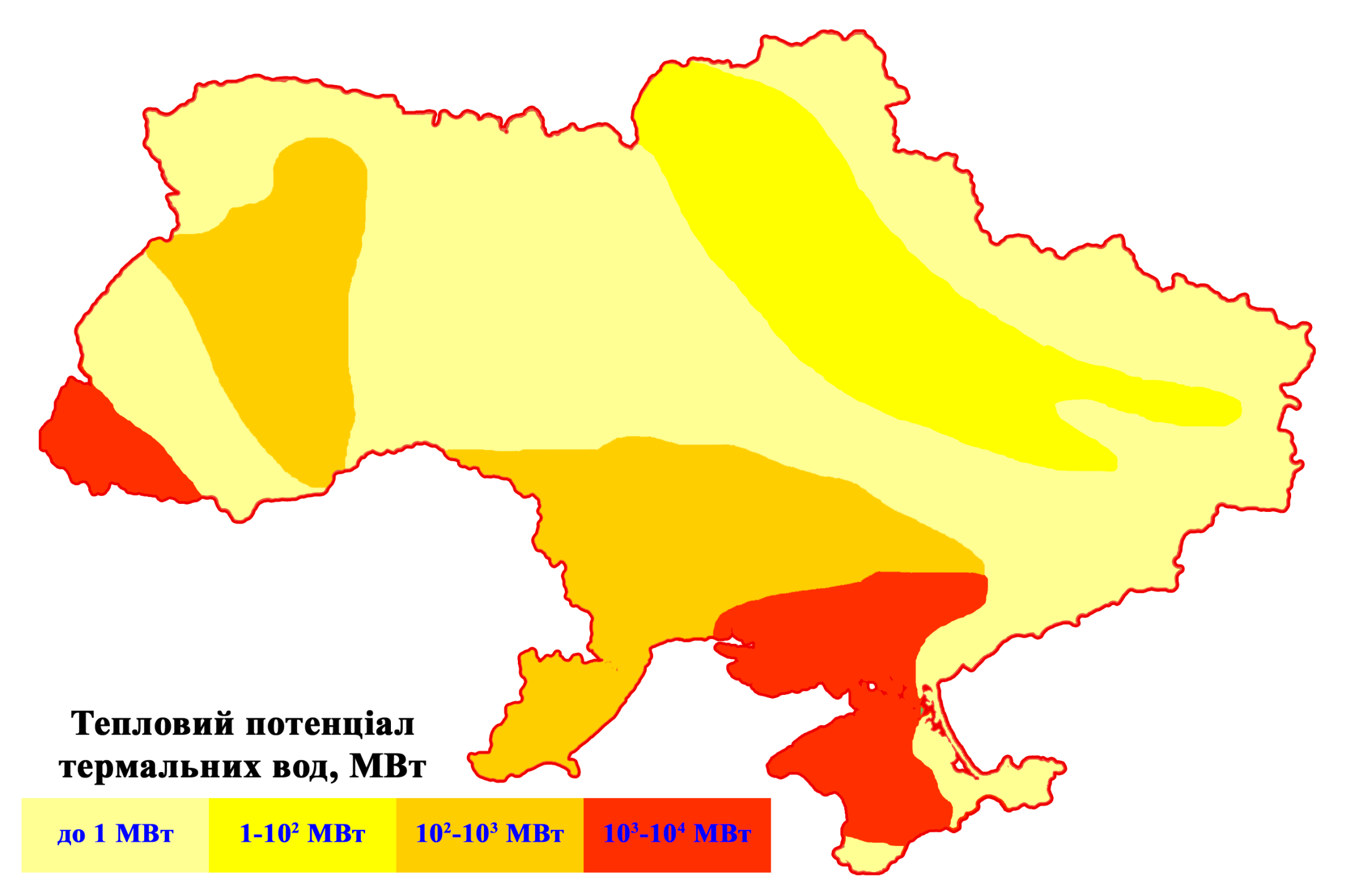 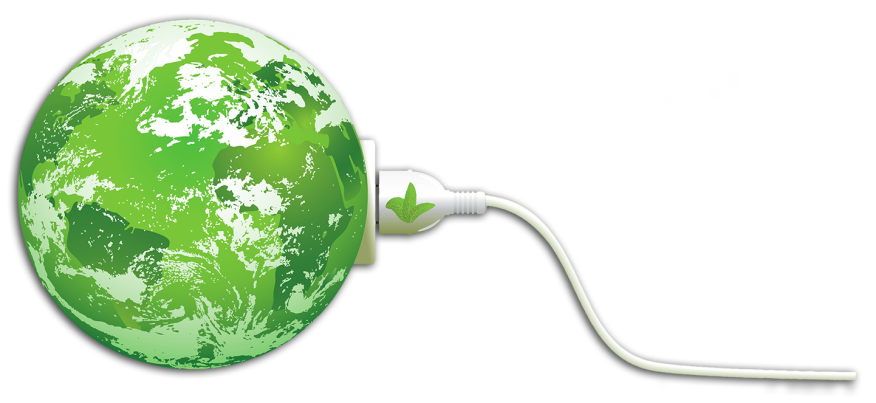 Бінарні ГеоЕС можуть бути економічно ефективними при температурі термальної води 70-200 °С. Застосування бінарних ГеоЕС дозволяє швидко і надійно забезпечувати електроенергією селища і невеликі міста.
Робочі тіла бінарної енергоустановки повинні мати низьку температуру замерзання для забезпечення нормальної зимової експлуатації і запобігання замерзання.
Вибір повинен здійснюватися з урахуванням важливих чинників: 
Екологічна безпека;
Термодинамічні властивості;
Токсичність;
Вартість продукту.
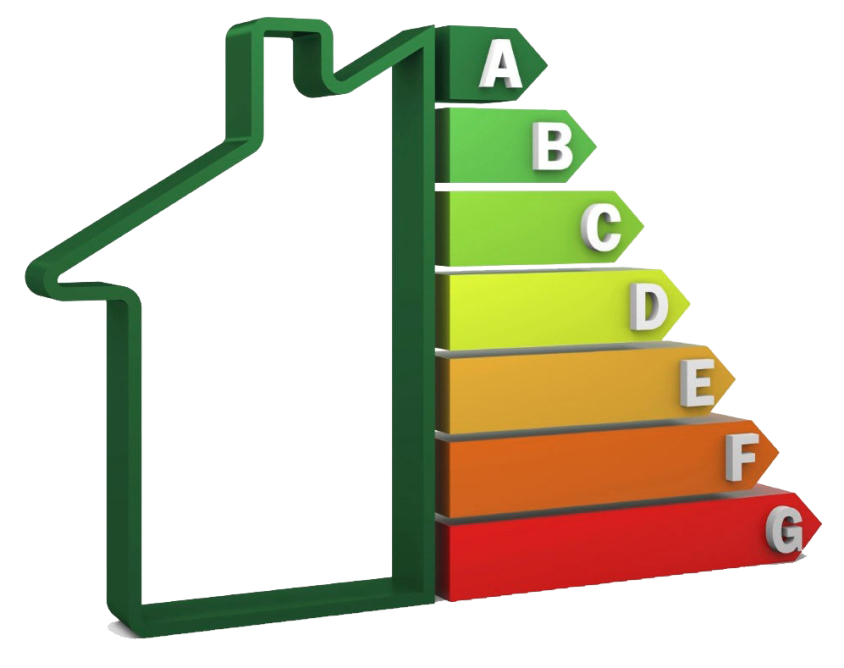 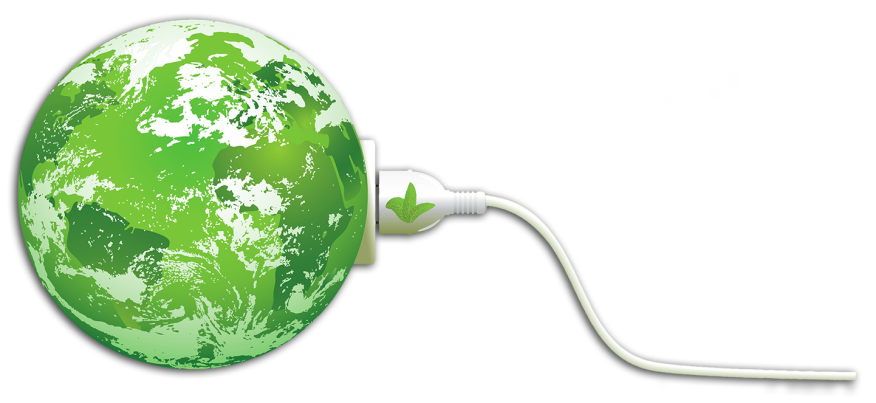 Вуглеводні
Ізобутан
C4H10
Гексан
C6H14
н-Пентан
C5H12
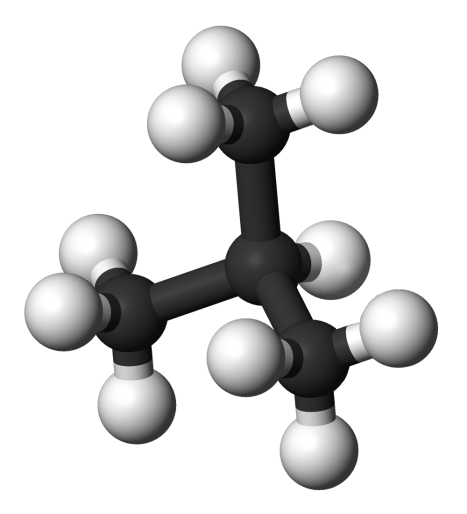 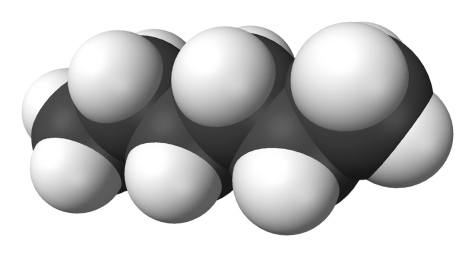 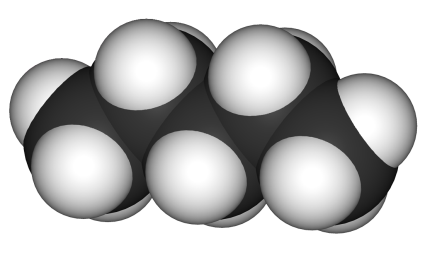 Гептан
C7H16
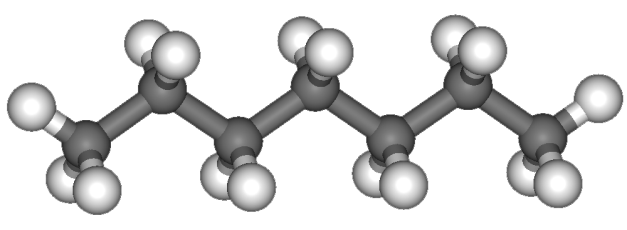 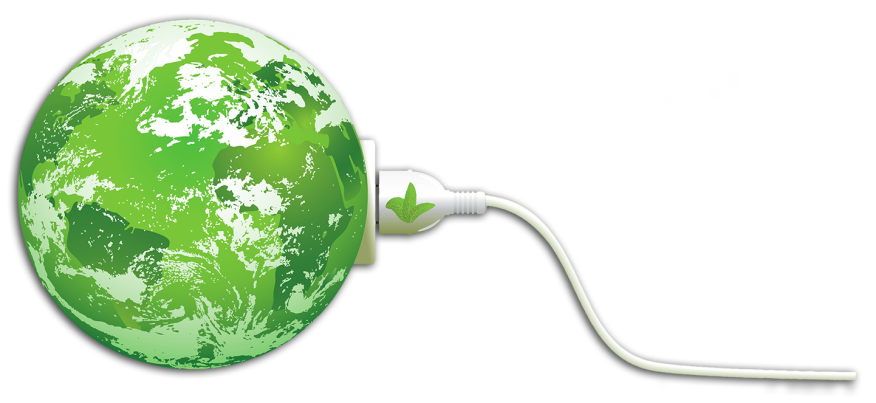 Фреони
Трихлорметан
CHCl3
Тетрахлорметан
CCl4
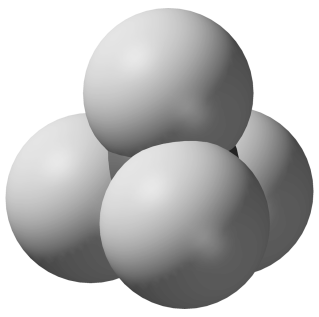 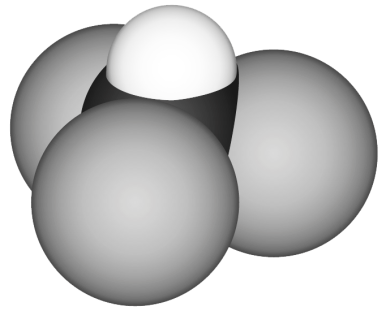 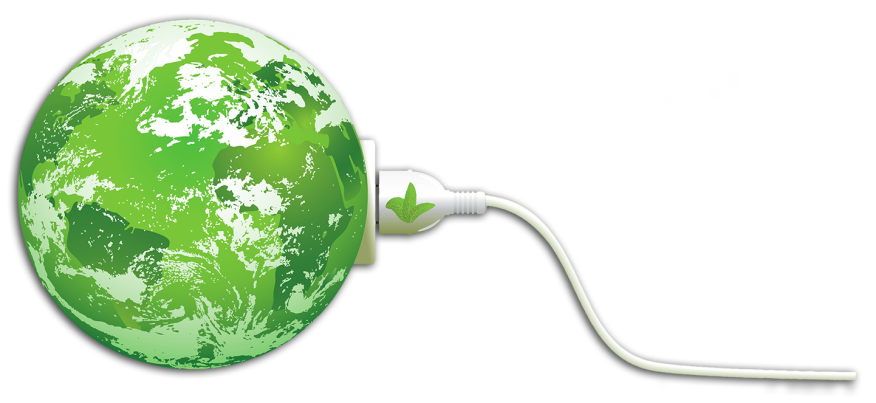 По даним дослідження здійснено вибір з урахуванням важливих чинників.
Екологічна безпека
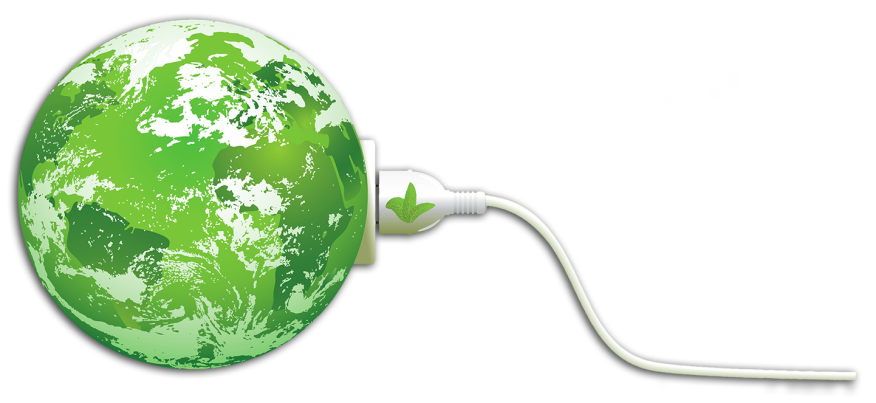 Термодинамічні властивості
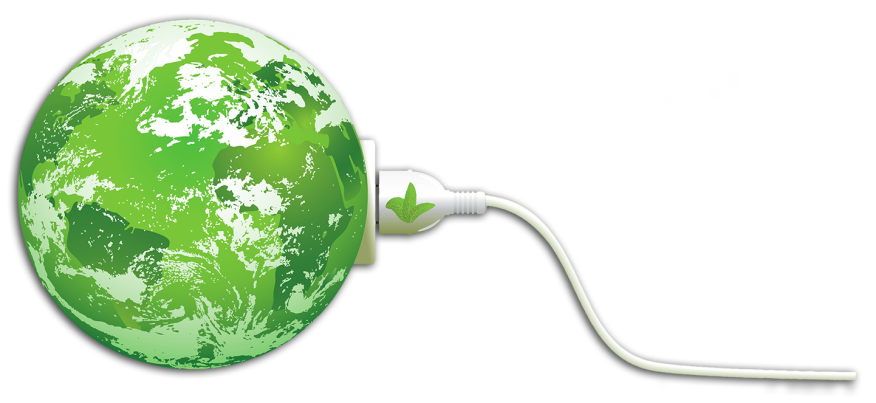 Термодинамічні властивості
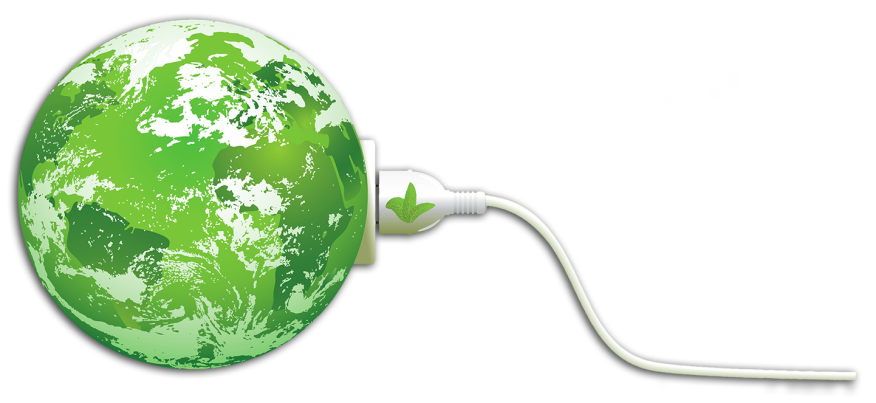 Термодинамічні властивості
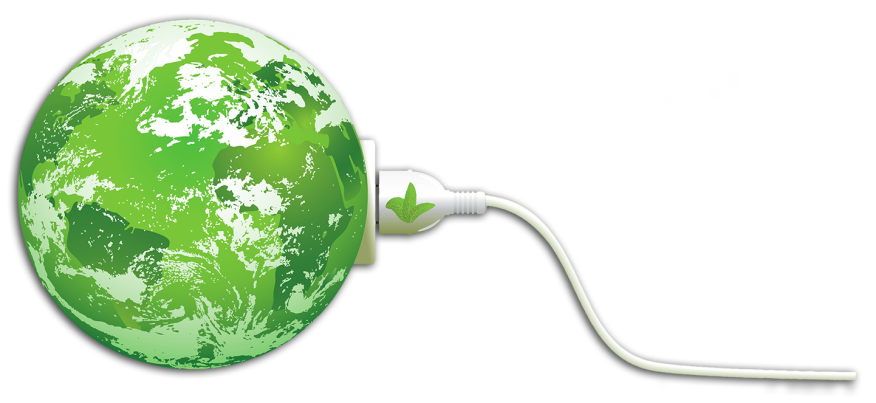 Вартість продукту
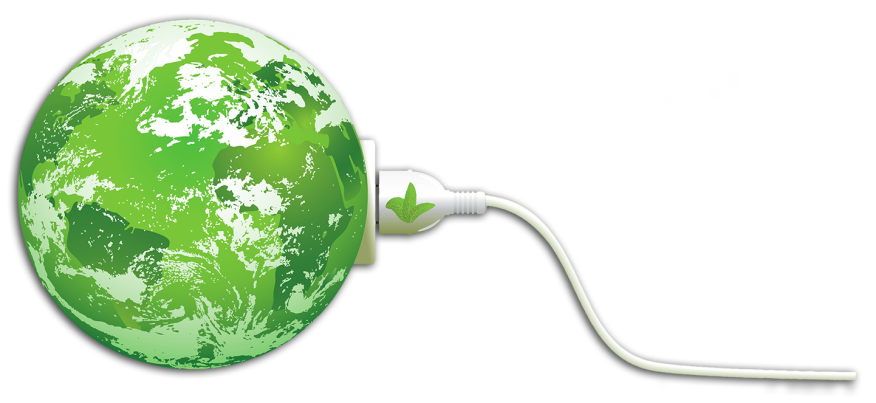 За даними дослідженнями можна виділити речовину н-Пентан. В даному НРТ низька температура кипіння (36,1 °С за нормальних умов), підвищена теплоємність, що і робить його вживання, як робоче тіло, економічно вигідним. Це дозволяє створювати високоефективні енергетичні комплекси геотермальної енергетики.
н-Пентан
C5H12
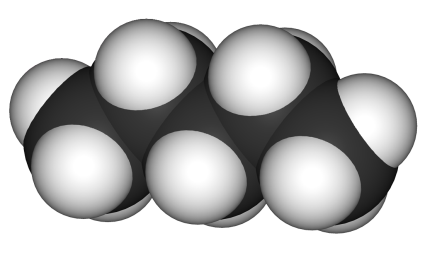 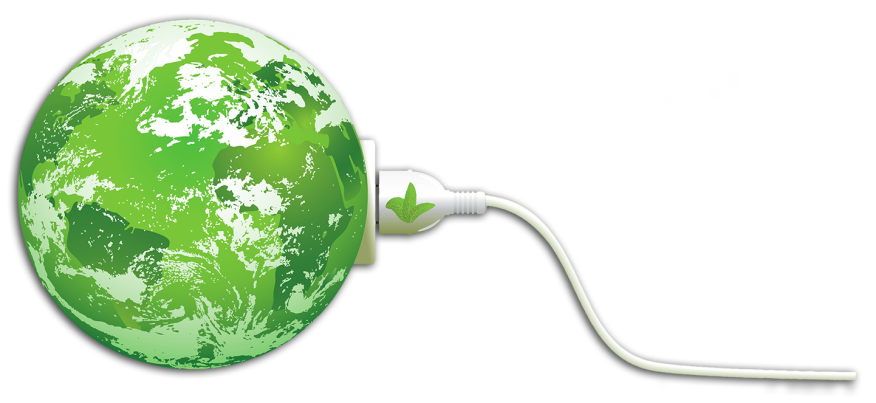 Національний план дій з відновлюваної енергетики на період до 2020 року.: http://zakon4.rada.gov.ua/laws/show/902-2014-%D1%80
Кудря С.О. Атлас енергетичного потенціалу відновлюваних та нетрадиційних джерел енергії України / С.О. Кудря, Л.В. Яценко та ін. − Національна академія наук України − Київ 2011. С.21-23.
Геотермальна енергія.: https://uk.wikipedia.org/wiki
Атлас енергетичного потенціалу відновлюваних та нетрадиційних джерел енергії України: енергія вітру, сонячна енергія, енергія малих рік, енергія біомаси, геотермальна енергія, енергія довкілля, енергія скидного енерготехнологічного потенціалу, енергія нетрадиційного палива / [Кудря С,О., Яценко Л.В., Душина Г.П., Шинкаренко Л.Я. і др.]. – Київ, 2001. – 41 с.
Білодід В.Д. Відновлювальні джерела енергії в енергетиці України / В. Д. Білодід // Наука та наукознавство. – 2006. – №3. – с. 87-94.
Енергоефективність та відновлювальні джерела енергії. Під заг. ред. Шидловського А.К. – Київ: Українські енциклопедичні знання, 2007. – 559 с.
Дослідження, визначення та обґрунтування по видам джерел базових прогнозних показників до проекту Програми розвитку відновлювальних джерел енергії та альтернативних видів палива. // Звіт про виконання науково-дослідної роботи. Київ. 2013. – 214 с.
Кудря С.О. Нетрадиційні та відновлювальні джерела енергії С.О. Кудря. – К.: НТУУ «КПІ», 2012. – 492 с.
Енергетика: історія, сучасність і майбутнє. Від вогню до електрики / [Бондаренко В.І., Варламов Г.Б., Вольчин І.А., Карп І.М. і др.]. – Київ, 2011. – 264 с.
Энергетика: история, настоящее и будущее. Т.4. Возобновляемая энергетика. Функционирование и развитие энергетики в современном мире. – Киев, 2010. – 612 с.
Довідник. Властивості шкідливих і небезпечних речовин, що звертаються в нафтогазовому комплексі: http://medu.pp.ua/sanepidkontrol-gigiena/svoystva-vrednyih-opasnyih-veschestv.html
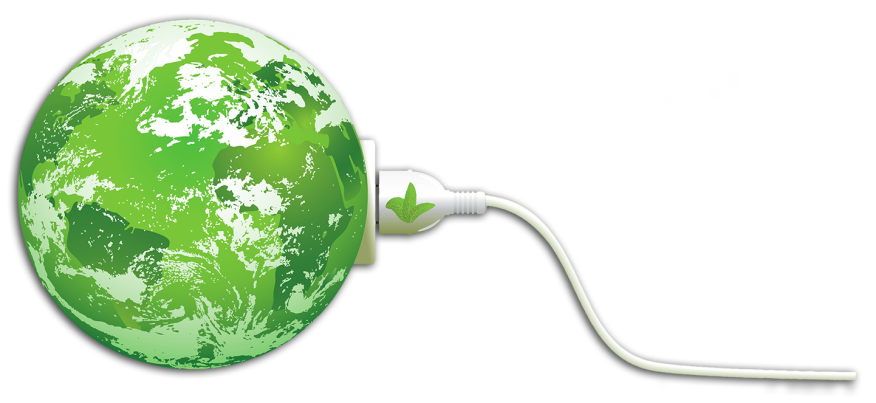 Дякую за увагу
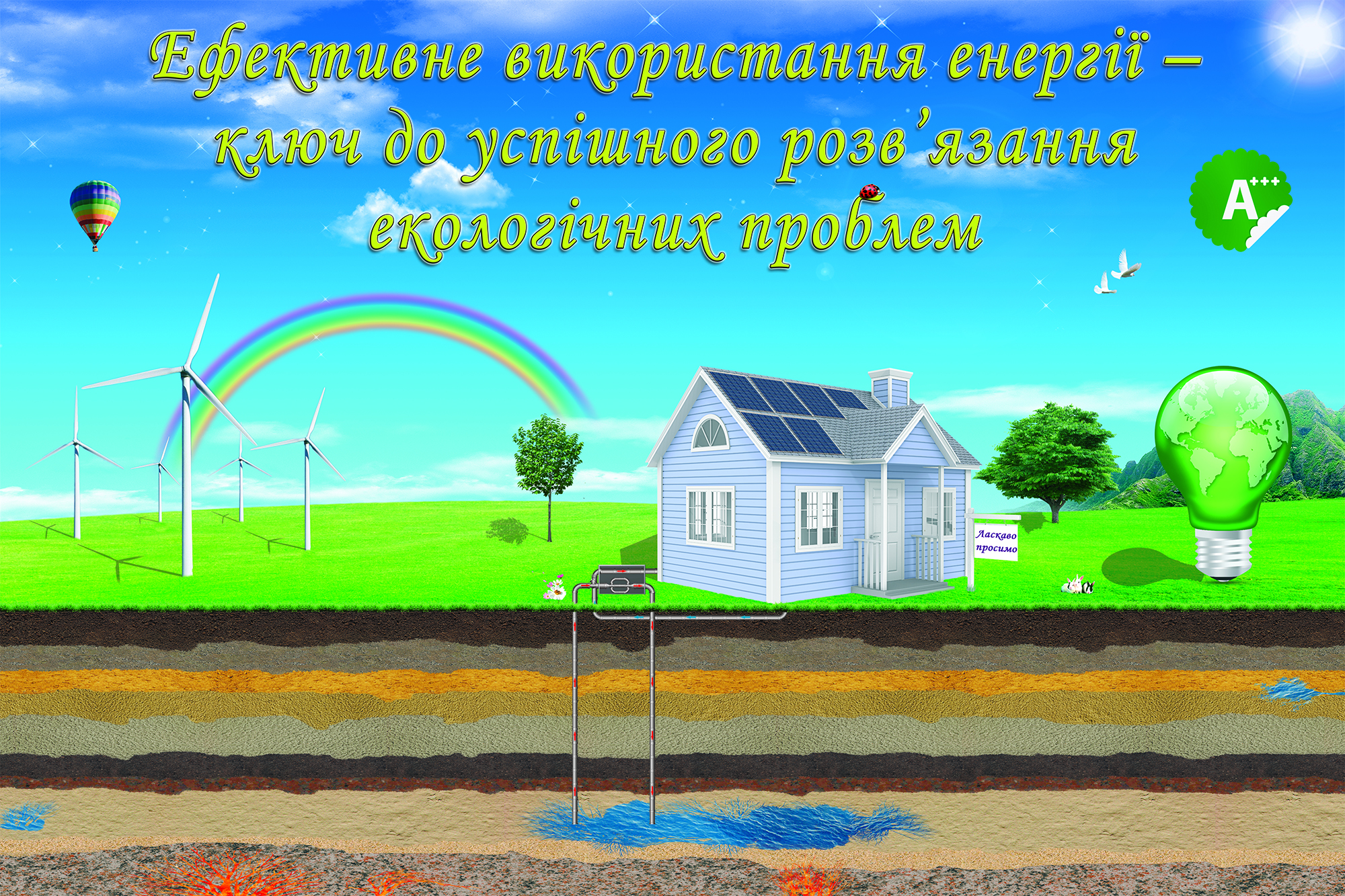 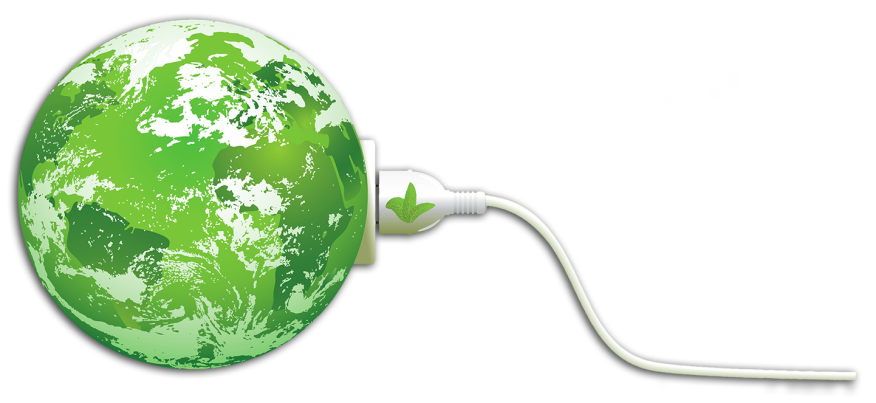